おはなししたいこと
「じぶんのからだ」も
「ほかのひとのからだ」もたいせつ

じぶんだけのたいせつなところ

じぶんのたいせつなところに、
だれかがさわってきたら、どうする？
0
じぶんのからだ
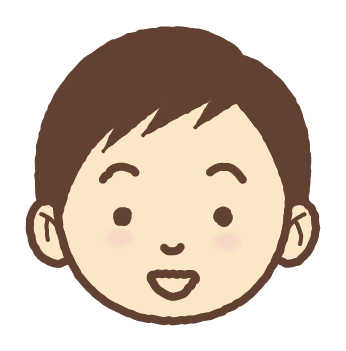 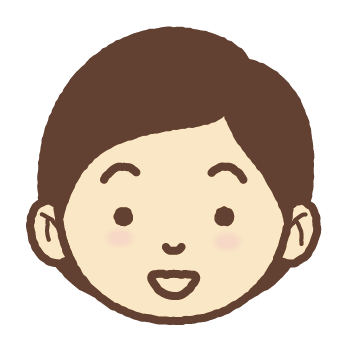 1
ころんで、ひざを
けがしたとき
どうする？
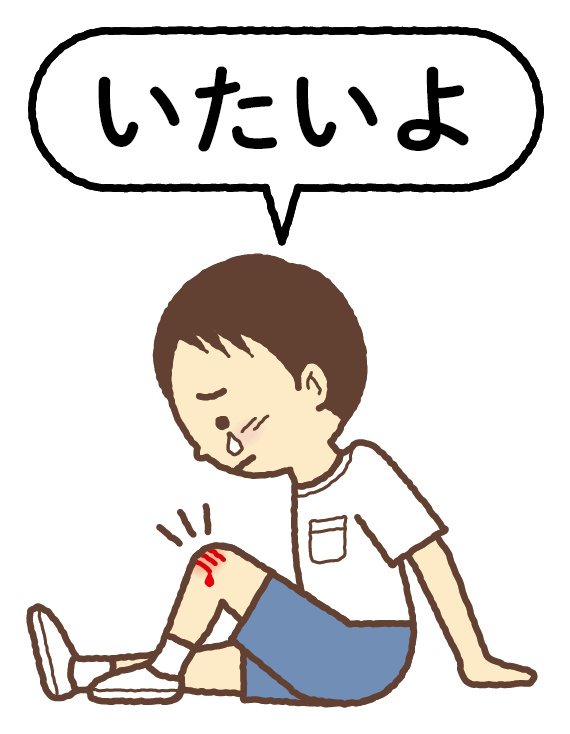 2
いたくなくなるように
けがをなおそうとするよね
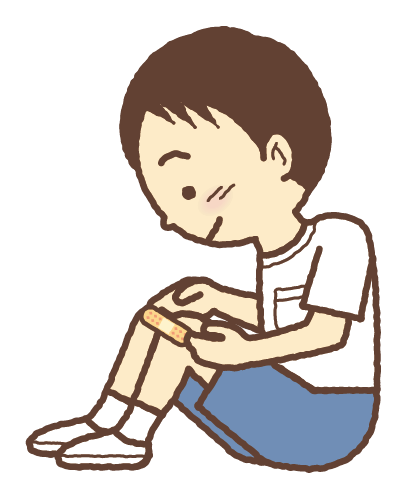 3
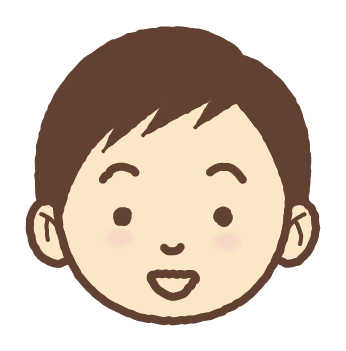 じぶんのからだは
じぶんだけのもので
とってもたいせつだよ
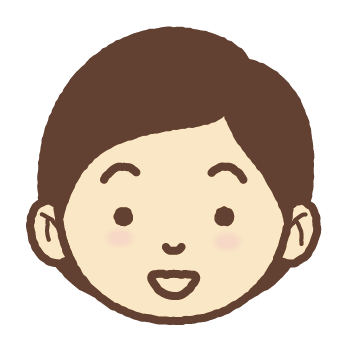 4
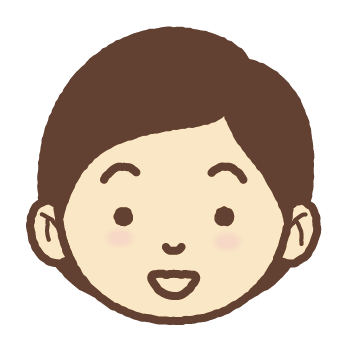 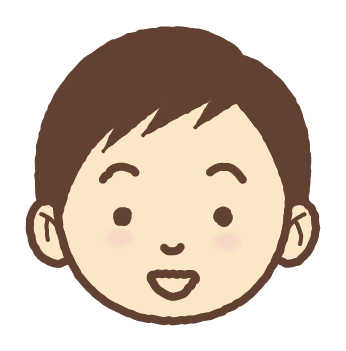 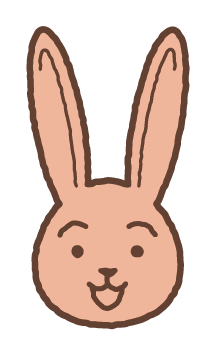 ほかの人のからだも
たいせつだよ
5
ワークシート
じぶんのからだを
たいせつにするために
できることはなんだろう？
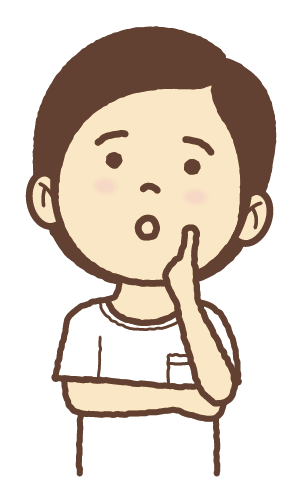 みんなでかんがえてみよう！
6
じぶんだけの
たいせつなところ
7
おうちでおふろにはいるときは
水ぎをきないのに、
プールにはいるときは、
どうして水ぎをきるのかな？
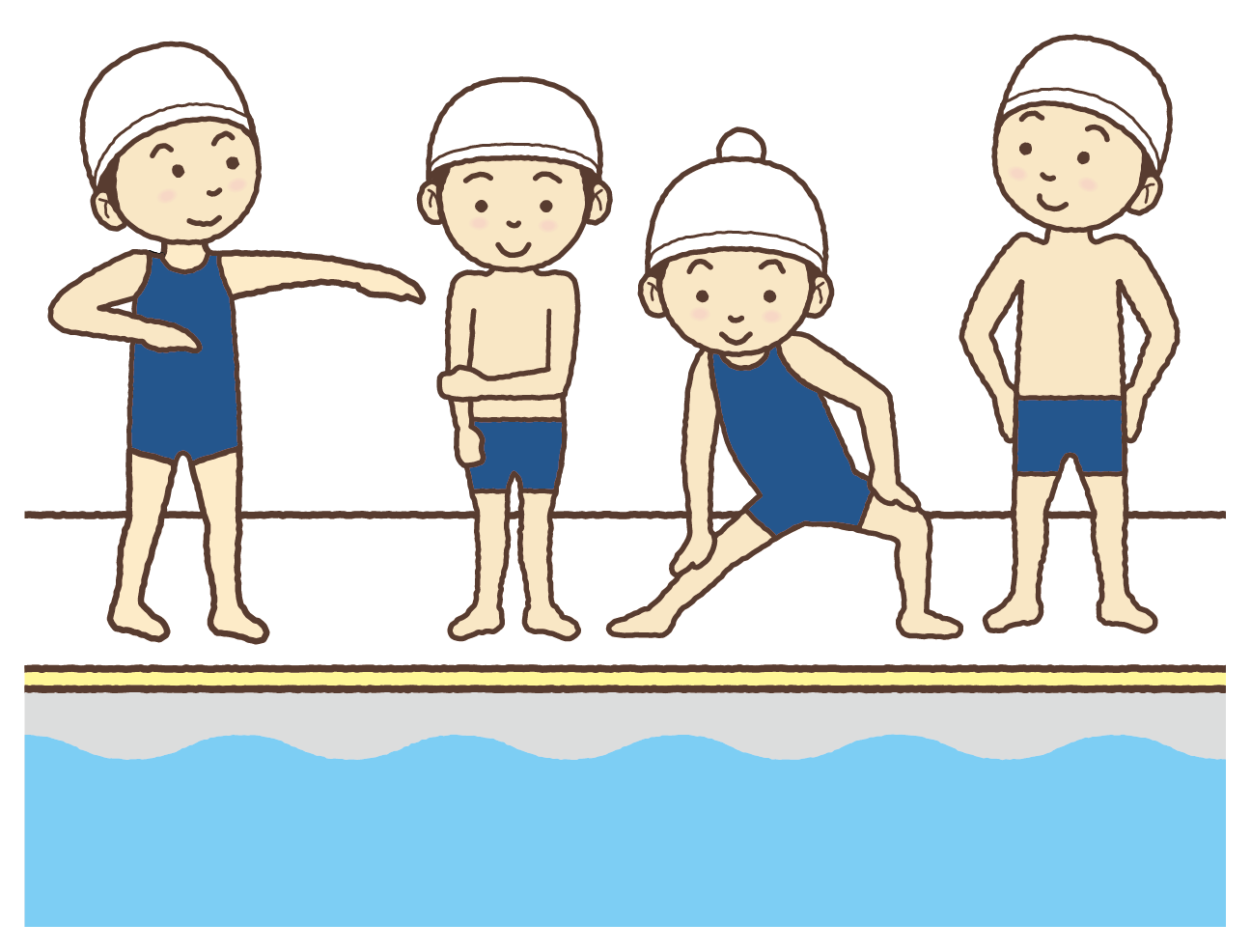 8
水ぎでかくれるところは
じぶんだけの
たいせつなところだからだよ
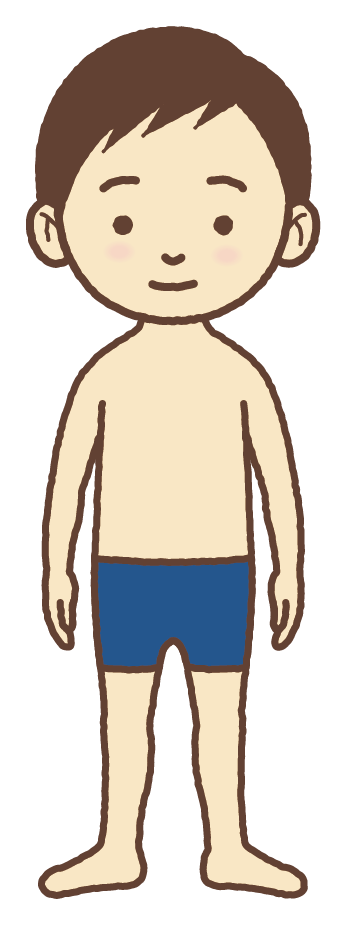 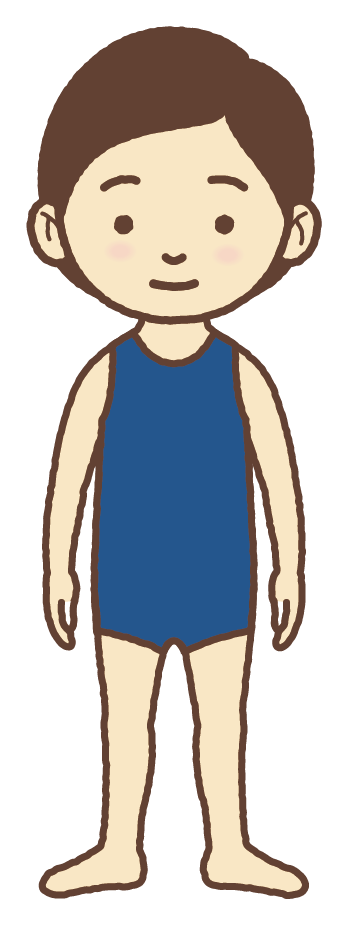 いろんなひとに みせるところ
じゃないんだね！
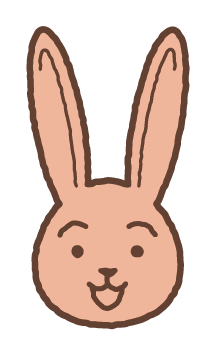 口・かお　もたいせつだよ！
9
水ぎでかくれるところは、
ほかの人に見せたり、さわらせたり
しないようにしよう
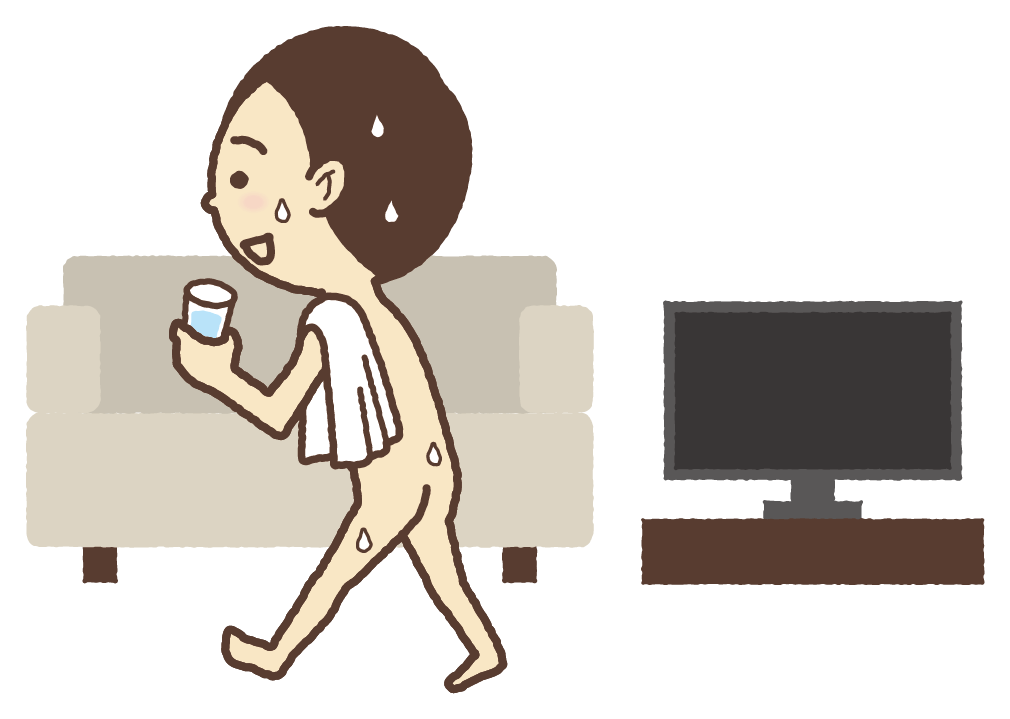 10
ほかの人の水ぎでかくれるところ
もたいせつで、見たり、
さわったりしないようにしよう
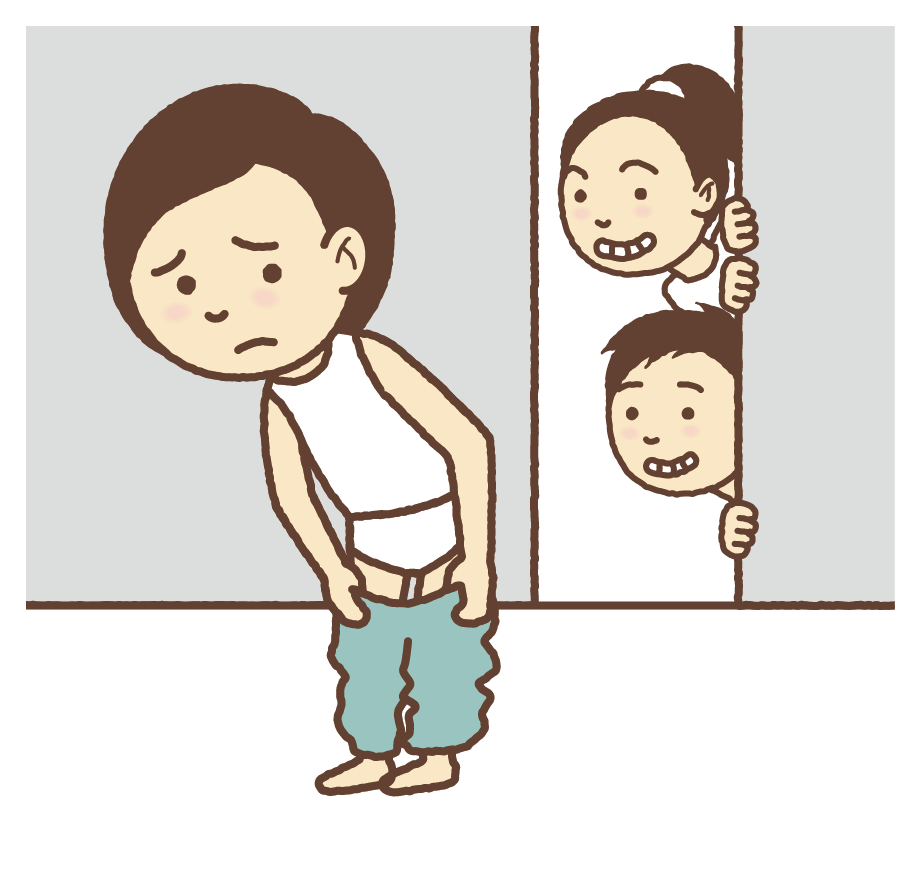 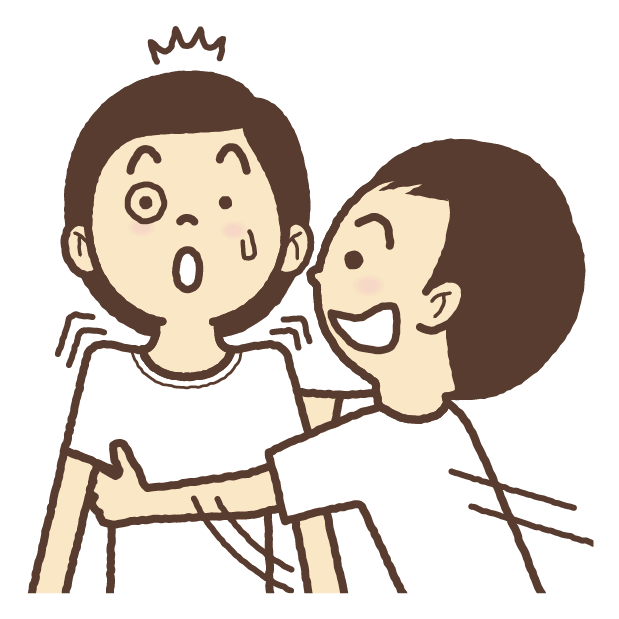 11
いやなきもち
12
みんなであそんでいるとき、
びっくりしたり、いやなきもちになったり
するさわられかたをしたことある？
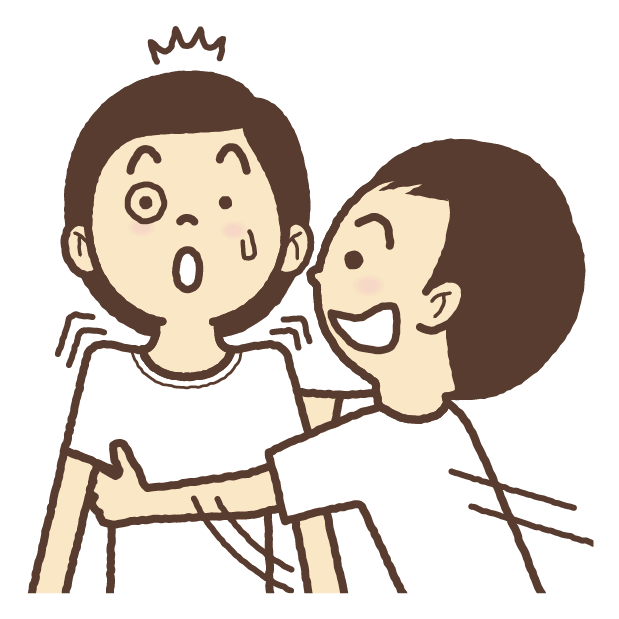 じぶんにされていやなことは
ほかの人にも
しないようにしようね！
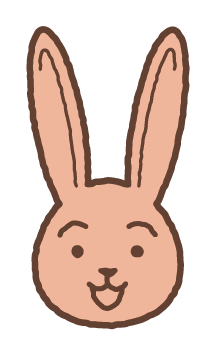 13
ワークシート
びっくりしたり、いやなきもちに
なったりするときって
どんなときかな？
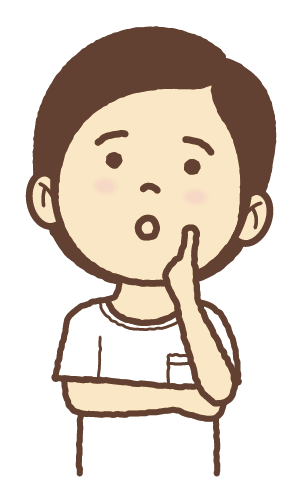 14
いきなりさわられたり、
じろじろみられたりしたら
びっくりしたりいやなきもちになるよね
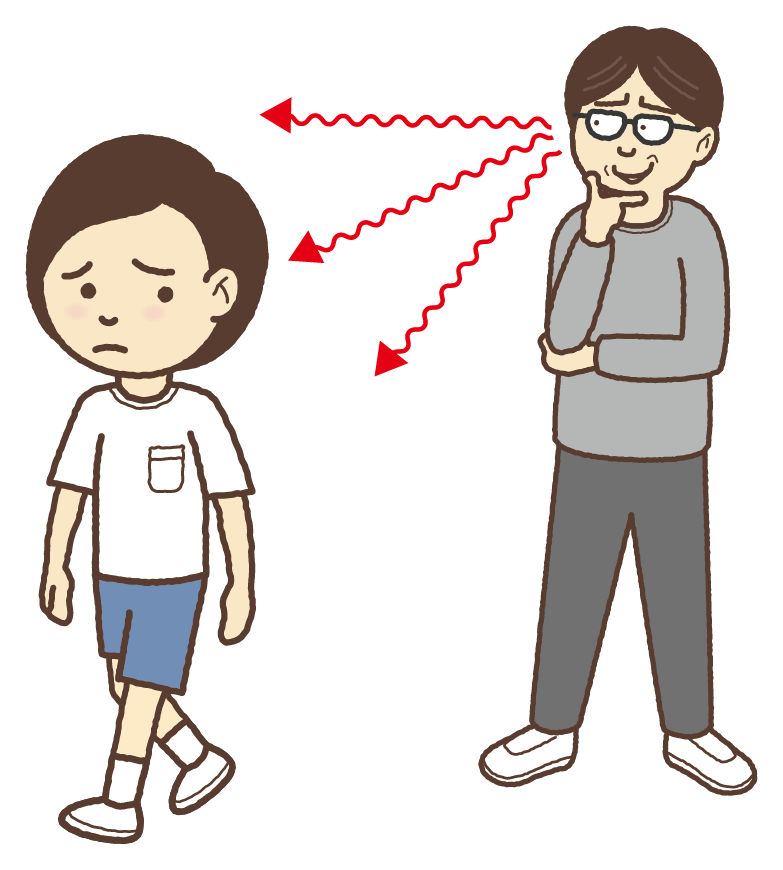 15
じぶんだけのたいせつなところを
さわられていやなきもちになったら、
「いやだ！」といおう。にげよう。
あんしんできる大人におはなししよう。
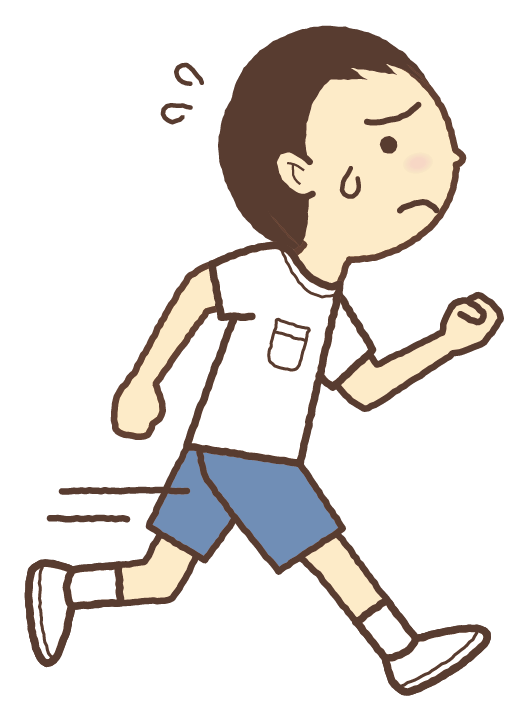 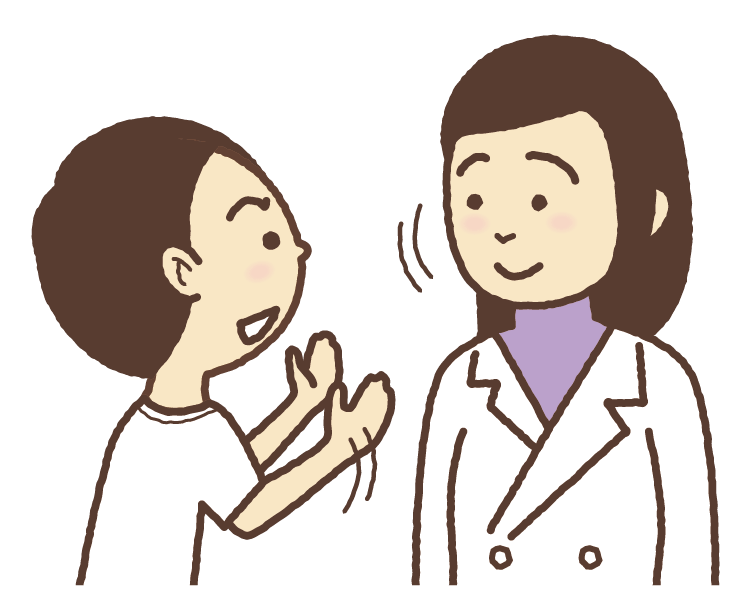 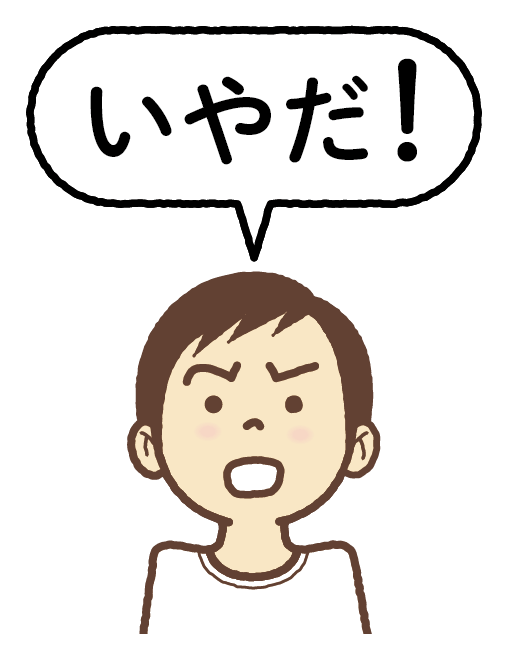 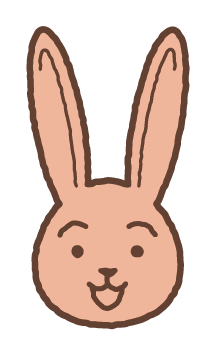 へんだな　とか　いやだな
っておもう人に
ついていったらあぶないよ
16
ワークシート
じぶんだけのたいせつなところを
さわられていやなきもちになったら、
どうすればいいかな？
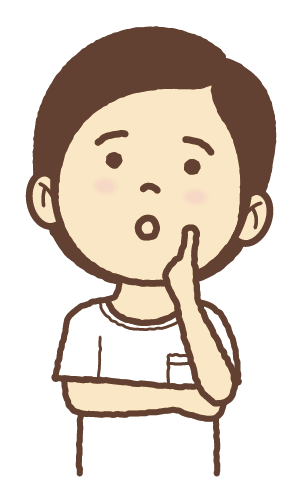 17